UCDMP Saturday Series  2013-14

The Vision of the Common Core:
Changing Beliefs, 
Transforming Practice

Kindergarten – 6th Grade
Saturday, November 2, 2013
Agenda
Introductions and Overview
Problem Solving: Equation Challenge
“Stoplight” the Content Standards
Assessment and Balance
MARS Task – Buttons
SBAC Items

LUNCH
Agenda
Grades K-2: Room next to us
Grades 3-5: Remain in this room
Using Games to Teach and Review Math Skills and Concepts
Planning for the CCSS-M
Sharing and Reflections
Wireless Access
Go to Moobilenet

Sign in information
Email address: wireless@ucdmp.edu 
Password: wireless
Equation Challenge
Look over the problems on the page.  DO NOT begin to solve anything!

Are there any questions that you want to ask BEFORE you begin to solve the problems?
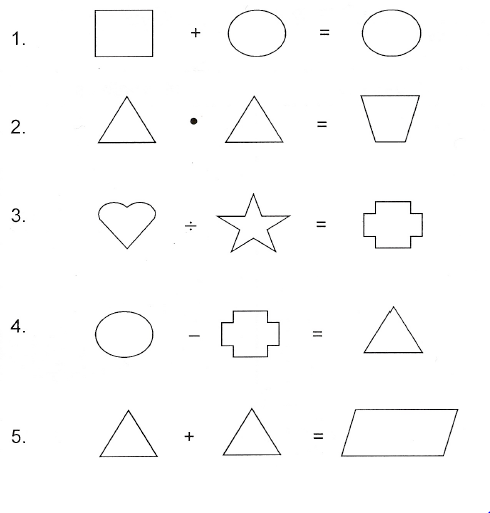 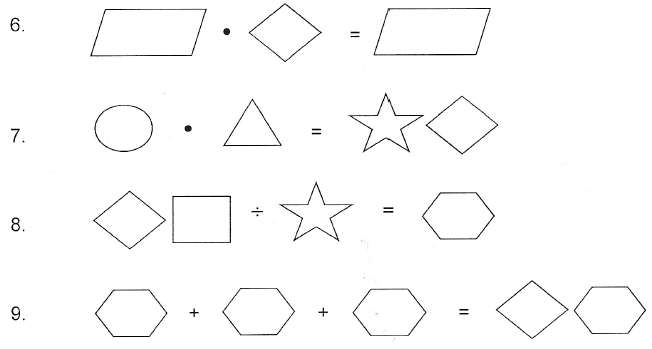 Equation Challenge
Work for 2 minutes on your own
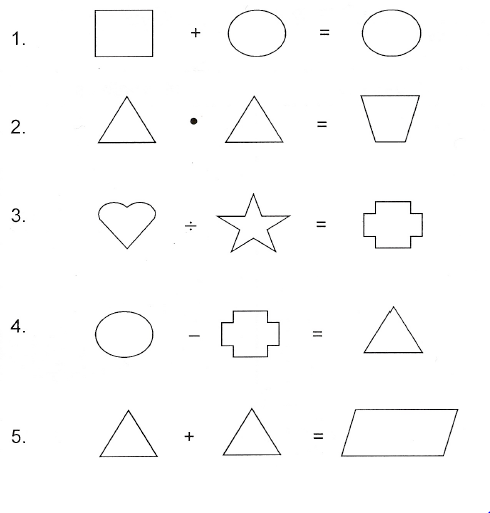 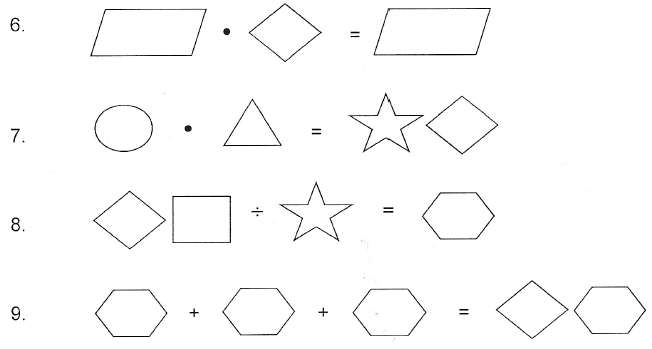 Equation Challenge
SMP #3: Construct viable arguments and critique the reasoning of others”

Based on your work on Equation Challenge, what are characteristics of a “viable argument”?
AB 484
AB484 establishes the California Measurement of Academic Performance and Progress (CalMAPP) assessment system.
2013-2014
Field test of SBAC summative assessments for ELA and math in grades 3-8 and 11 (March 18 - June 6, 2014)
Each participating student will take either an ELA or math field test.
Grade-level science assessments (CST or alternate) in grades 5, 8, and 10
CAPA for ELA and math in grades 2-11
SBAC Field Test
What item types will the FT include?
A computer-based component and performance task component. 
Item types will include multiple-choice, matching, fill-in tables, drag and drop, graphing, short text, long essay. 
Each FT will include a performance task.
SBAC Field Test
Will the FT be adaptive?
No. it will give students an experience similar to that of the test 
Computer based summative assessment
Performance task. 
Same mix of content, item types, and cognitive complexity that will be present on the 2015 operational test.
SBAC Field Test
Will there be a paper-and-pencil version of the FT?
No. The FT is meant to “test the test” mimicking as close as possible the operational testing conditions. 
However, beginning in the 2014-15 school year, a paper-and-pencil version will be available for up to three years
Stoplight the Standards
Work in grade level groups
Common Core State Standards
Former California Standards

Create a chart that shows the relationship between the CCSS-M and the previous standards
Stoplight the Standards
As you read each CCSS, find the former CA standard(s) that relate to that standard
Highlight in green the CC standard or parts of standards that are the same
Highlight in yellow the CC standards or parts of standards that are similar but need modifications to match
Highlight in pink the CC standards or parts of standards that are NOT the same
CCSS-M
Former CA
Create a poster
The first column are the (highlighted) CCSS
The second column are the former standards that are basically the same as the CCSS (green) and the former standards that are similar to the CCSS but require modification (yellow)
Set aside those standards that DO NOT match
Stoplight the Standards
Look at the standards that are not on the poster

What are the topics/skills that you can stop teaching right now?
Stoplight the Standards
Look at the standards highlighted in yellow

What are the topics/skills that you can stop teaching now?

What are the topics/skills that you need to find additional materials or lessons to teach?
Buttons
Inside Mathematics
Tasks and Assessments Aligned with Common Core State Standards for Mathematics
Materials and tasks for use with students
Developed by the Mathematics Assessment Resource Service (MARS)
Buttons
Generate and analyze patterns.
4.OA 5. Generate a number or shape pattern that follows a given rule. Identify apparent features of the pattern that were not explicit in the rule itself. For example, given the rule “Add 3” and the starting number 1, generate terms in the resulting sequence and observe that the terms appear to alternate between odd and even numbers. Explain informally why the numbers will continue to alternate in this way.
Buttons
Standards for Math Practice

#3   Construct viable arguments and critique the reasoning of others.

#7   Look for and make use of structure.
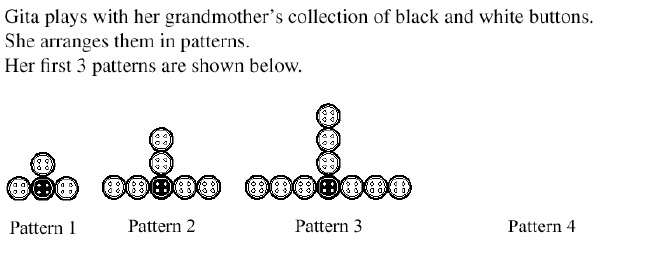 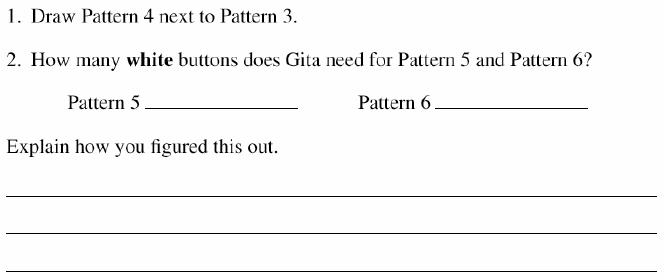 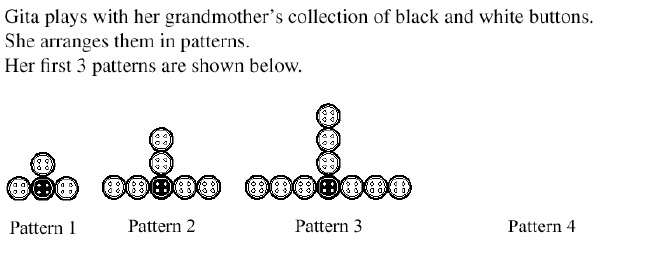 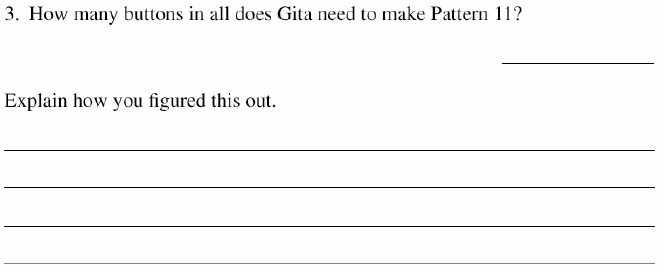 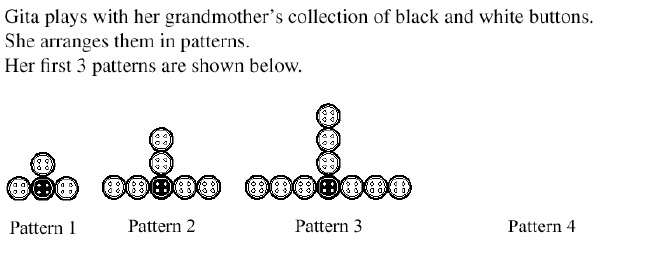 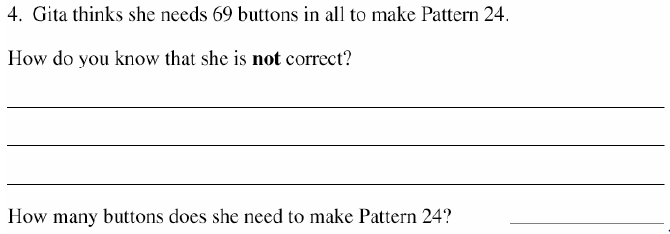 Balanced Assessment
Balanced Math Program
Conceptual Knowledge
“Why” the math works

Procedural Skills
“How” the math works

Mathematical Reasoning/Problem Solving 
“Where the math works
Conceptual Understanding
Provides understanding of basic rules or principles that underlie the mathematics
Creates flexibility in using a variety of approaches
Enables students to detect procedural errors
Facilitates representation and translation
Procedures and Computation
Practice is required to become proficient
Develops over time and increases in depth and complexity
Distinguishes among different basic procedures by understanding what the procedures do
Mathematical Reasoning
The process of problem solving involves
Making conjectures
Recognizing existing patterns
Searching for connections to known mathematics
Translating the gist of a problem into mathematical representation
Mathematical Reasoning
The process of problem solving involves
Putting together different pieces of information
Developing a range of strategies to use 
Verifying the correctness of the solution
Applying skills that require and strengthen  student’s conceptual and procedural competencies
Balanced Assessments
So let’s look at a typical fraction problem



Write an assessment question that assesses a student’s conceptual understanding of division of fractions.
Conceptual Understanding
Show by using a drawing, model, or some other method what it means to divide       by   .
plus    of another group.
3 whole groups of
Procedural Skills
Solve          .  Be sure to show all of your work.
Mathematical Reasoning
Kathy has     yards of ribbon.  She is making bows that use    yard of material.  How many bows can she make?
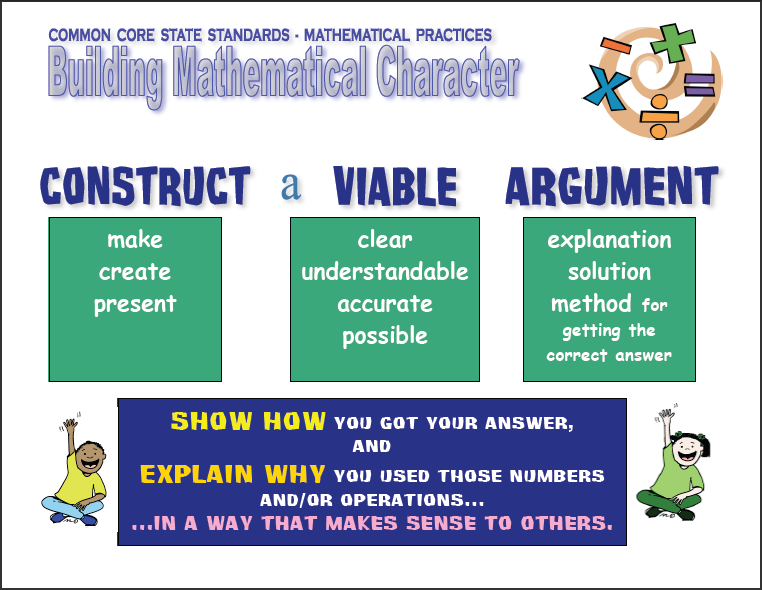 Adding 2-digit numbers
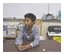 Miguel – 1st Grade
30 + 16
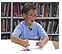 Connor – 1st Grade
39 + 25
Are the students’ explanations clear? 
What can you tell about what they understand about adding 2-digit numbers?
Balanced Assessments
Grade Alike Groups

Create 3 questions, problems or tasks.
Conceptual understanding
Procedural Skill
Mathematical Reasoning / Application
CCSS-M SMARTER Claims
Claim #3: Communicating Reasoning 
“Students can clearly and precisely construct viable arguments to support their own reasoning and to critique the reasoning of others.”
Smarter Balanced Assessment Consortium
Problem Types
SR – selected-response item
CR – constructed-response item
ER – extended-response item
TE – technology-enhanced item
PT – performance task
SBAC Items – Claim 3
3rd Grade – Number and Operations – Fractions
4th Grade – Operations and Algebraic Thinking 
5th Grade - Operations and Algebraic Thinking 
6th Grade – Statistics and Probability
SBAC
What classroom experiences do students need to have to prepare them for these types of assessment items?
Break-Out Groups
K-2:


3-5: